Lesson 21
Warm up, example, classwork
Warm Up
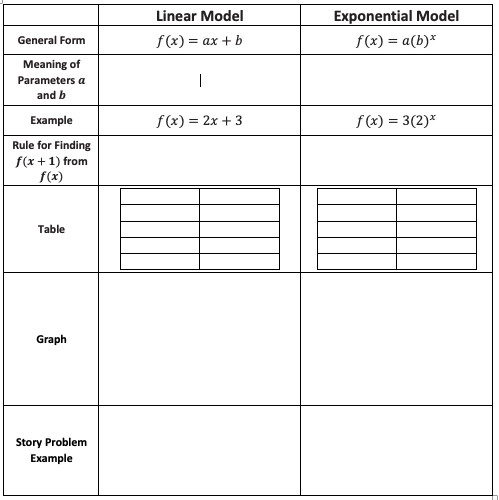 Fill in the missing information in the table as a review of linear and exponential functions.
Example
Do these tables show linear functions?
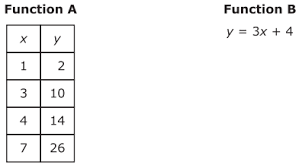 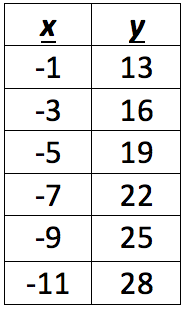 Workshop
Must Do
May Do
Classwork21 #1-6
Khan Academy
Linear equation practice
Slope practice
Note sheet
Folder organize
Complete all cw and hw
Lesson 24
Warm up, classwork
Warm Up
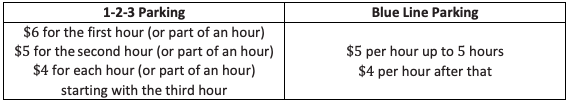 Warm Up, continued
Here are two different parking options in the city.  





What type of functions would model these plans?





What would reasonable domain and range values be for the situation?
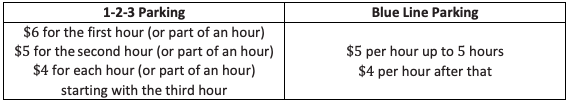 Modeling Cycle
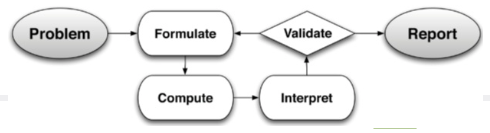 Workshop
Must Do
May Do
Exit ticket 21
Classwork24 #1-4
Summary/reflection
Khan Academy
Linear equation practice
Slope practice
Note sheet
Folder organize
Complete all cw and hw
Lesson 22
Opener, classwork
Opening: Read
The lionfish is a fish that is native to the western Pacific Ocean.  The lionfish began appearing in the western Atlantic Ocean in 1985.  This is probably because people bought them as pets and then dumped them in waterways leading to the ocean.  Because it has no natural predators in this area, the number of lionfish grew very quickly and now has large populations throughout the Caribbean as well as along the eastern coastline of the United States and the Gulf of Mexico.  Lionfish have recently been spotted as far north as New York and Rhode Island.
Workshop
Must Do
May Do
Classwork22 #1-10
Reflection
Khan Academy
Linear equation practice
Slope practice
Note sheet
Folder organize
Complete all cw and hw
Lesson 23
Warm up, example/classwork, notes
Entry Task
Example
http://demonstrations.wolfram.com/NewtonsLawOfCooling/

What type of graph are we looking at?
Why is it exponential decay with base is greater than 1?
Workshop
Must Do
May Do
Classwork23 #1-3
Khan Academy
Linear equation practice
Slope practice
Note sheet
Folder organize
Complete all cw and hw
Test Skills
#1a-c) Moving and graphing function using transformation rules (Lessons 17-20)
#1d-e) Estimating solution on graph and checking (Lesson 16 and several lessons throughout year)

#2a-g) Writing and comparing linear and exponential functions using tables, graphs, and equations. (Lessons 1-14)

#3a-d) Analyzing patterns in pictures (Lesson 8 and many previous)

#4a) Write piecewise function (lessons 15, 20)
#4b-e) Transforming functions (Lessons 17-20)

#5) Comparing domain/range of functions (general understanding)